Химический элемент ?
Расшифруй анаграммы
ВОДОРОД
ДДРОООВ
НМИЙЕКР
КРЕМНИЙ
УГЛЕРОД
ЛЕРУОГД
ИКСОЛОДР
КИСЛОРОД
ЛЙМИНИАЮ
АЛЮМИНИЙ
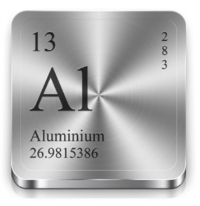 АЛЮМИНИЙ
АЛЮМИНИЙ
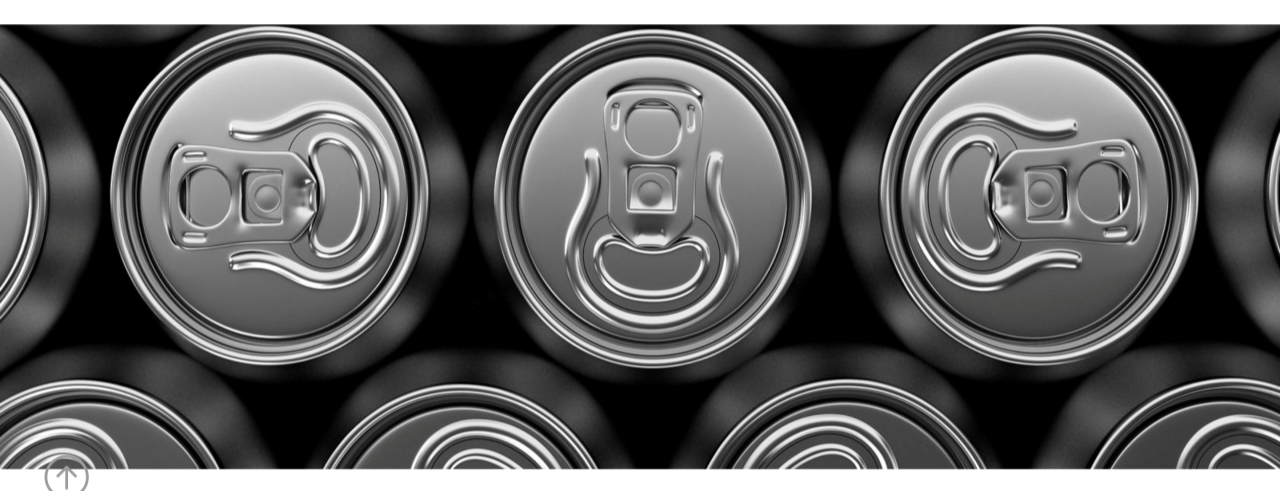 Строение атома:
             Р=
              n=        
              ē=
Свойства:
Состав:
Физические свойства:
-
-
-
-
страны:
-
-
- 
-
Атом
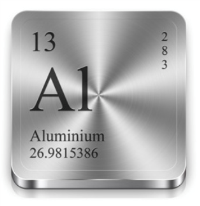 Отрасли применения:
-
-
-
-
Добыча
Субъекты России:
-
-
-
 -
Химические свойства:
-
-
-
-
Нахождение Аl в природе:

Боксит______________

Криолит_____________
Факторы размещения:
-
-
-
Процесс производства:
1-
2-
3-
4-
Алюмосиликаты
БОКСИТЫ = алюминиевые руды
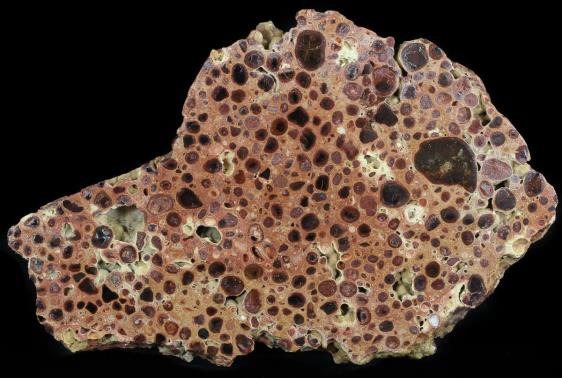 БОКСИТЫ = алюминиевые руды
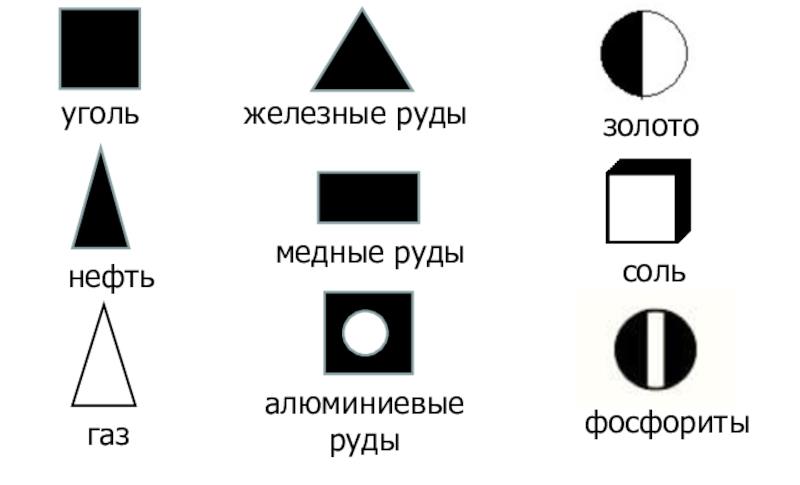 География алюминиевых руд
Запасы алюминиевых руд в России
Физические  свойства
1. Агрегатное состояние
2. Цвет (есть ли металлический блеск)
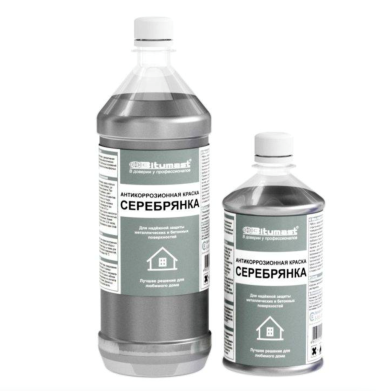 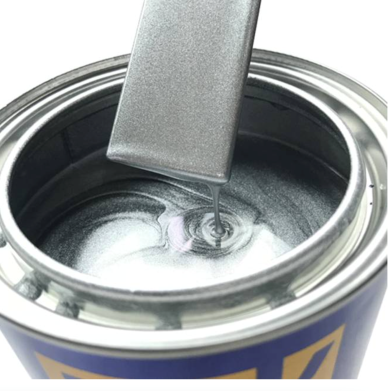 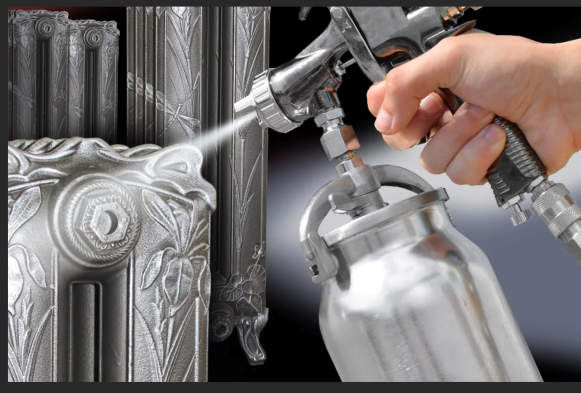 Физические  свойства
3. Пластичность
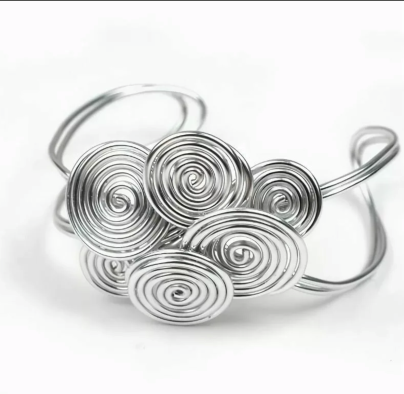 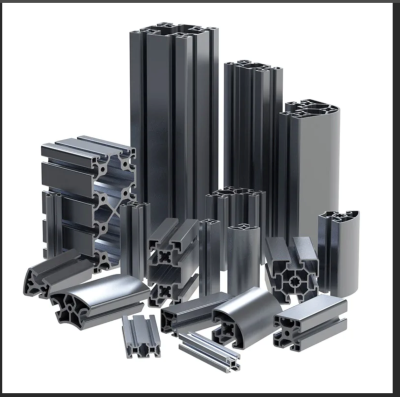 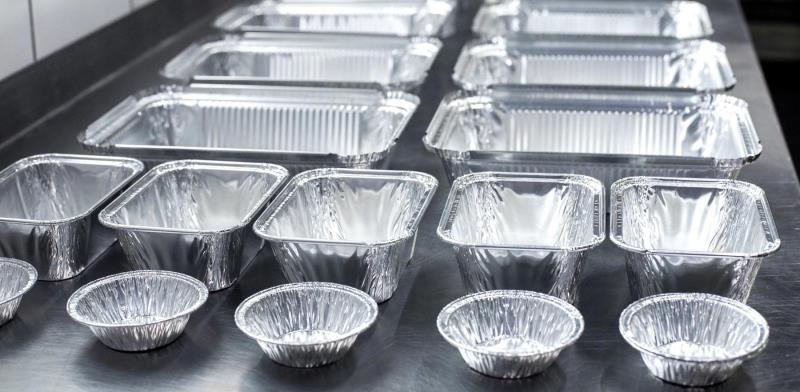 Физические  свойства
4. Проводит ли электрический ток
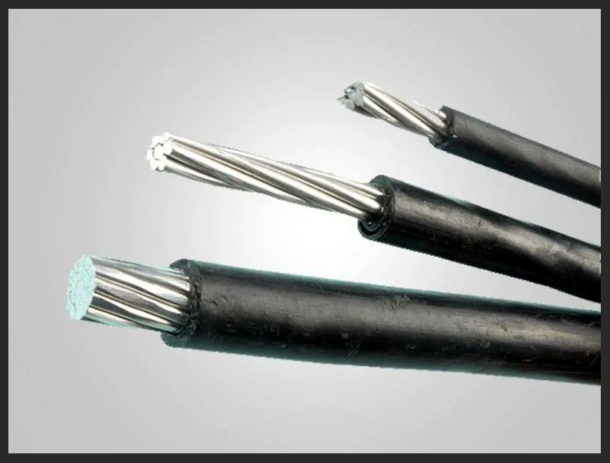 Физические  свойства
5. Теплопроводность
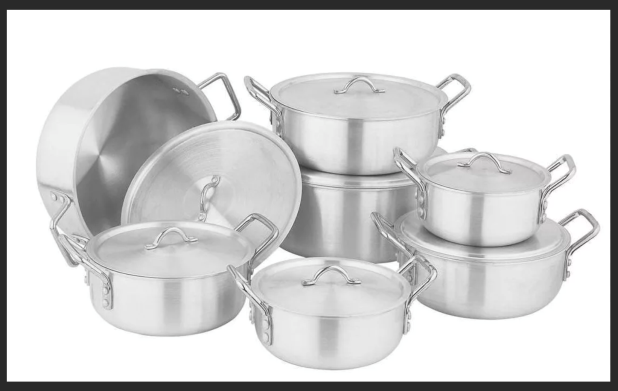 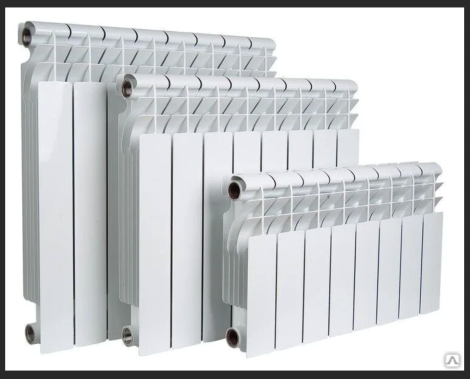 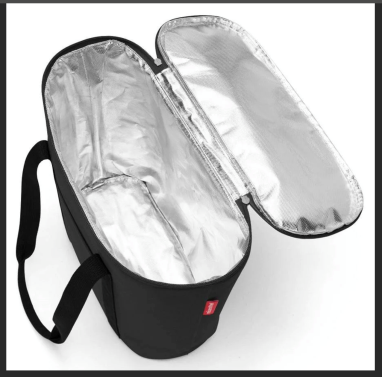 Физические  свойства
6. Плотность (легкий или тяжелый)
«ЛЕТАЮЩИЙ МЕТАЛЛ»
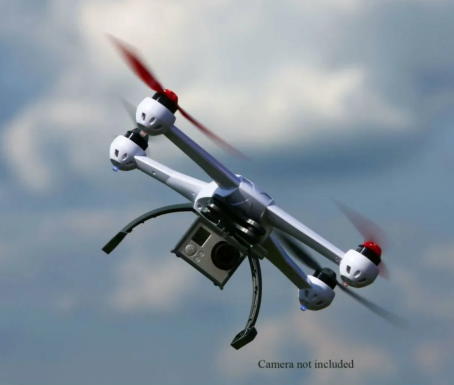 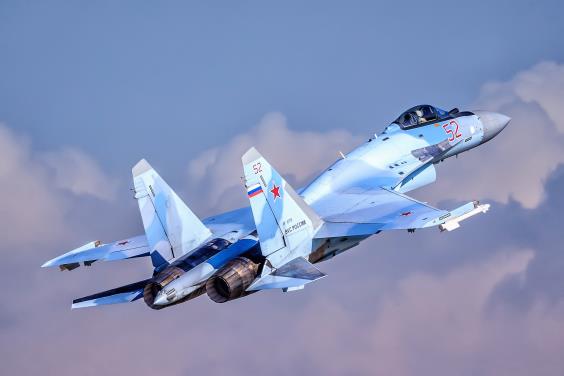 Физические  свойства
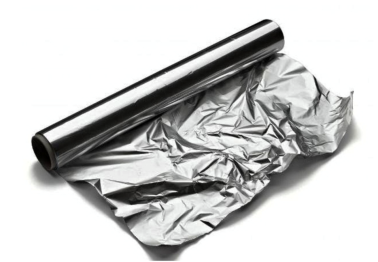 7. Тугоплавкий или легкоплавкий
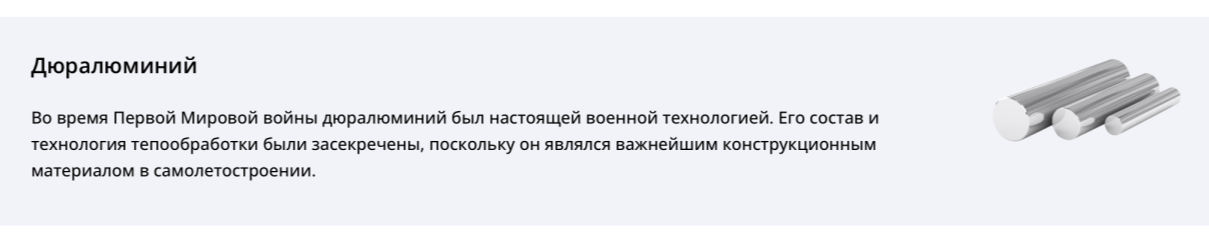 ДЮРАЛЮМИНИЙ
Физические свойства AL
УНИКАЛЬНЫЕ
ПРИМЕНЕНИЕ
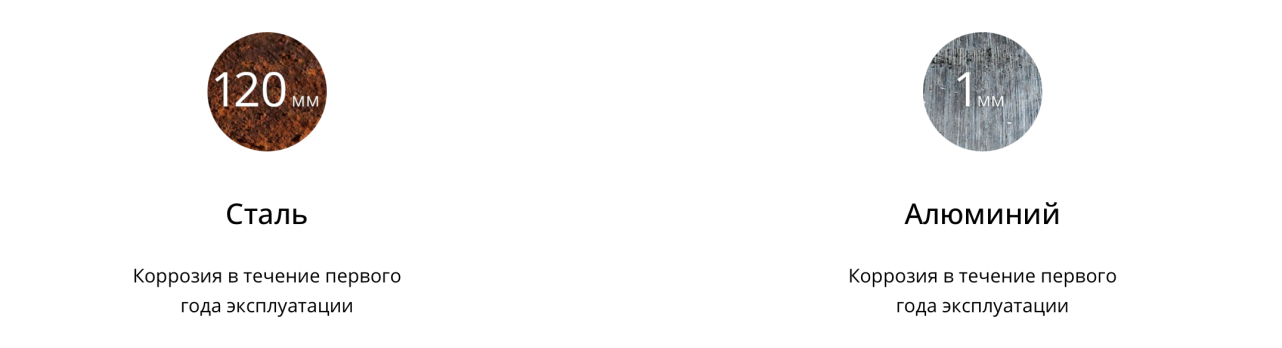 МБОУ СОШ №3
 проект
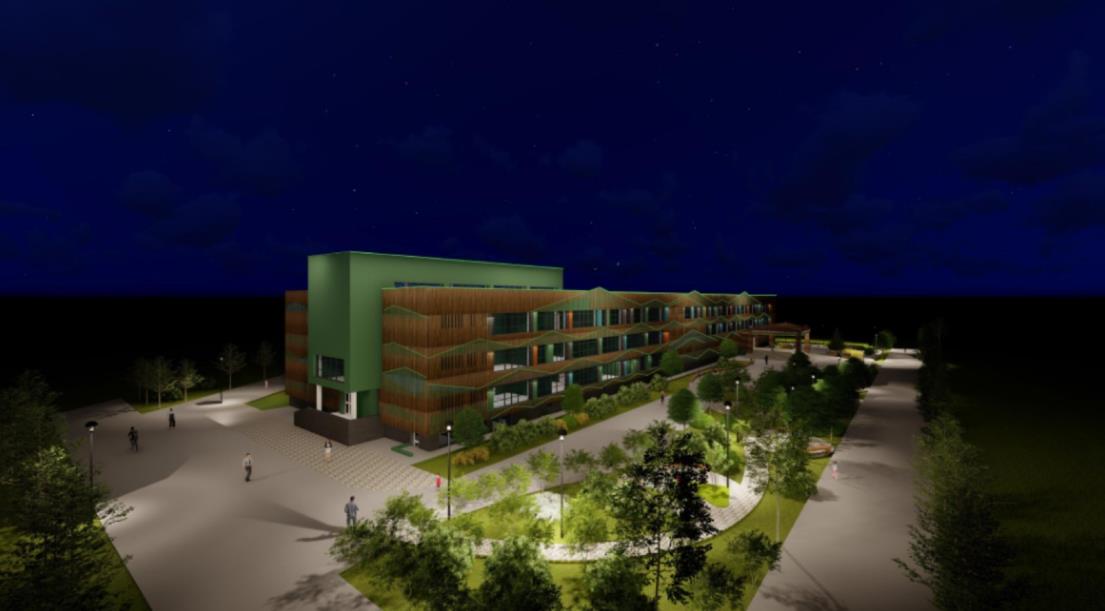 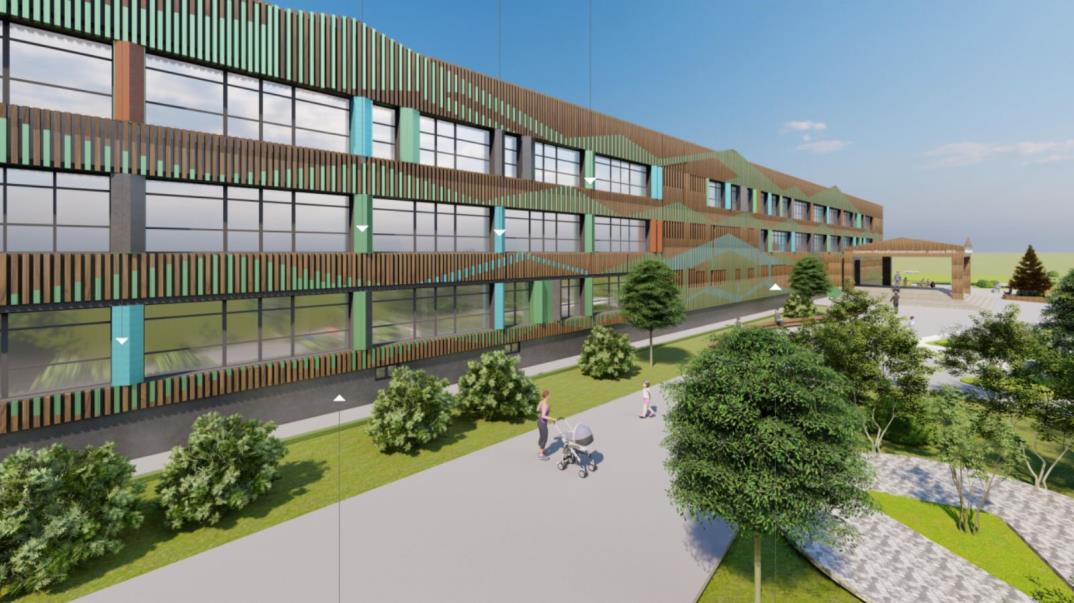 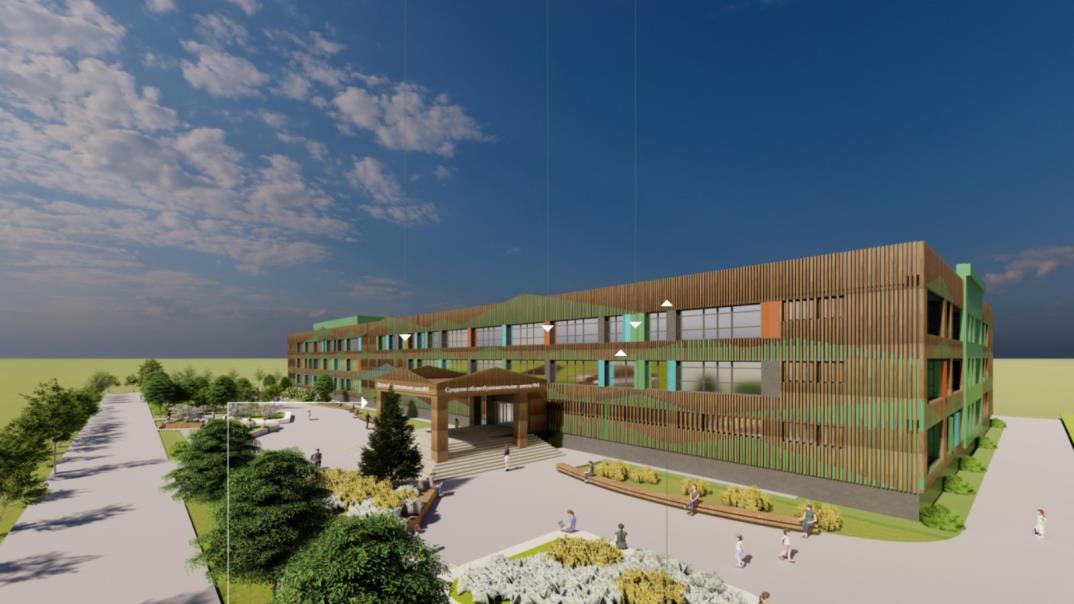 Химические  свойства
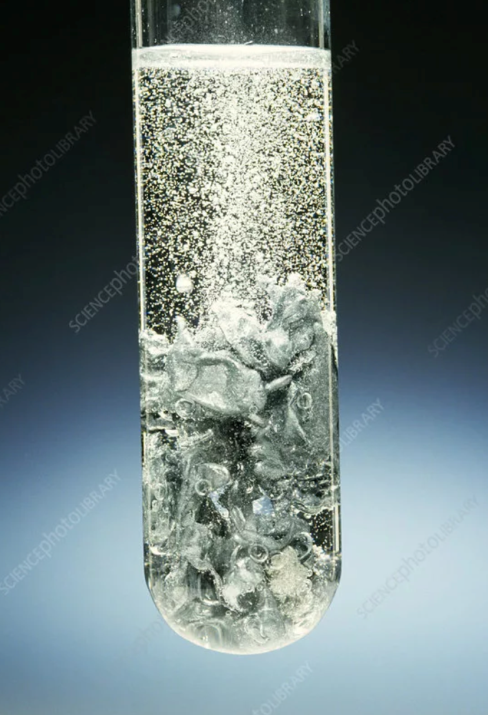 Al + кислота
Al + щелочь
Al – амфотерный
взаимодействует и 
с КИСЛОТАМИ и со ЩЕЛОЧАМИ
ПРОИЗВОДСТВО
https://aluminiumleader.ru/production/aluminum_production/
1
2
3
4
5
6
Распредели в правильной последовательности ЭТАПЫ производства Al
4
1
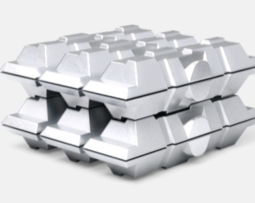 Добыча глинозема
3
Электролиз
Прокат
5
5
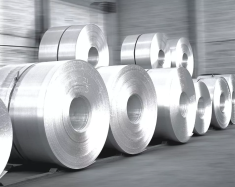 Производство глинозема
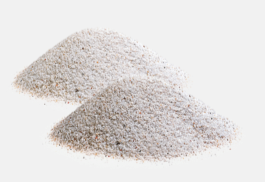 2
2
Добыча бокситов
1
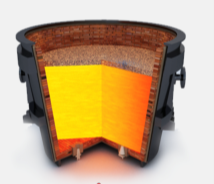 Первичный алюминий
4
3
Какая компания России производит алюминиевую фольгу ?
РУСАЛ – ведущая компания мировой алюминиевой отрасли, крупнейший производитель алюминия с низким углеродным следом
43
- ЗАВОДА на 5 континентах
БКРАСНОЯРСК
ББРАТСК
БНОВОКУЗНЕЦК
БСАЯНОГОРСК
Почему фольга называется  - ?
Самые мощные электростанции России
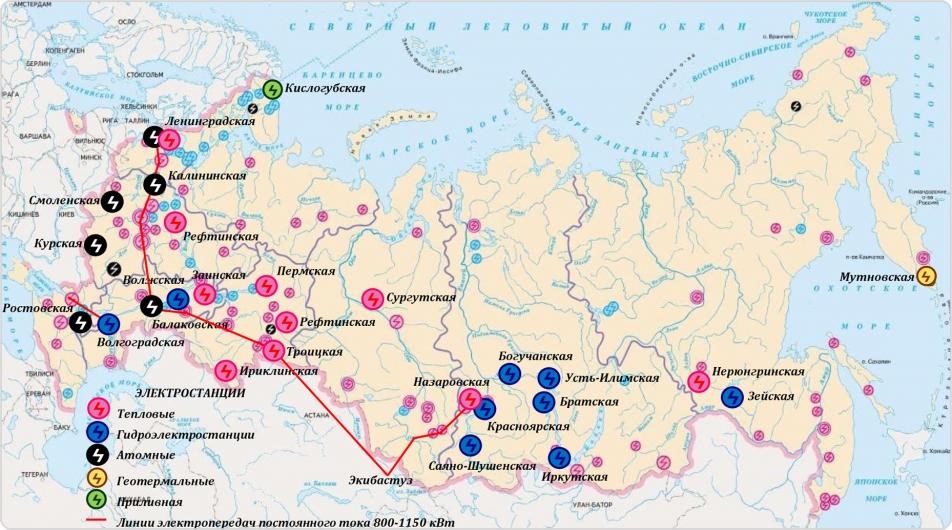 Главный фактор размещения?
- ЭНЕРГЕТИЧЕСКИЙ
запасы – ПРОИЗВОДСТВОСРАВНИ
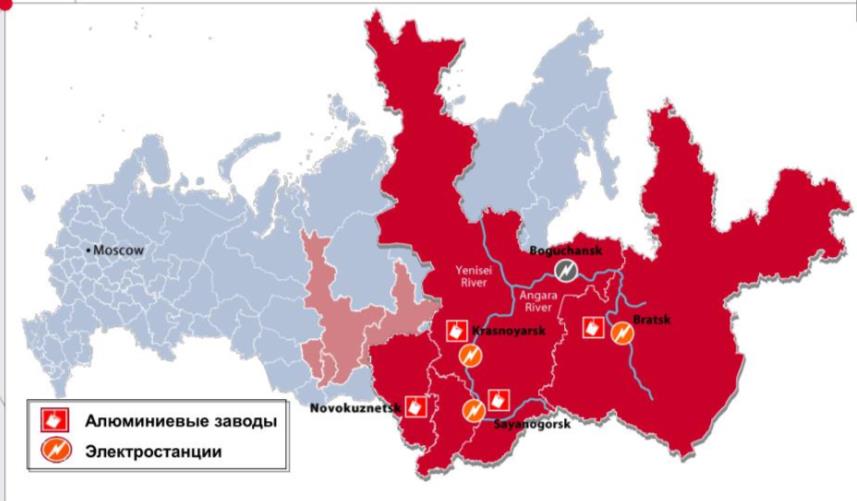 АЛЮМИНИЕВЫЕ СТРАНЫ ЛИДЕРЫ
ЗАПАСЫ
ДОБЫЧА
ПРОИЗВОДСТВО
Где  Произведена фольга?
факторы размещения?
- Потребительский
- Сырьевой
Алюминиевая ФОЛЬГА В БЫТУ
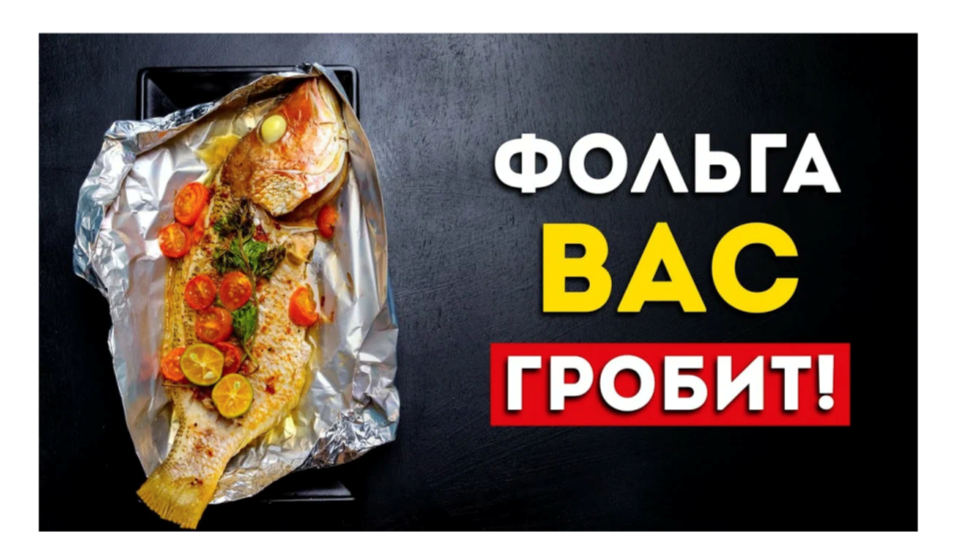 ВЫРУЧАЕТ ИЛИ ОТРАВЛЯЕТ
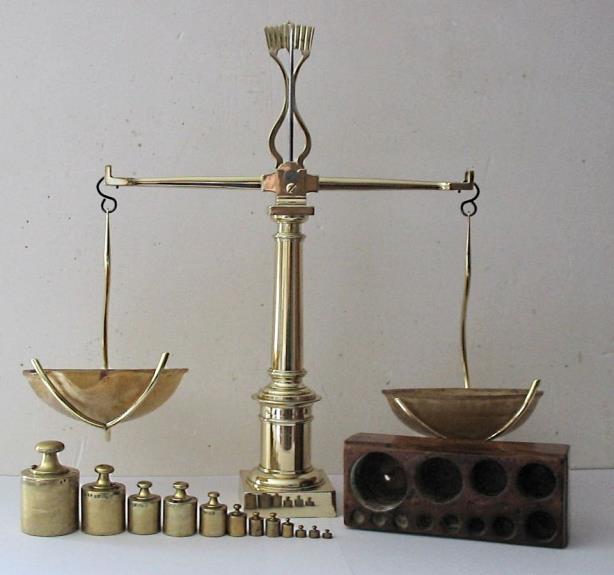 Домашнее  задание
1. Уравнять химическое уравнение реакции взаимодействия алюминия со щелочью


2. Творческое на выбор:
 «алюминий в космосе»
«Интересные факты об алюминии»
«Не традиционное  использование фольги»